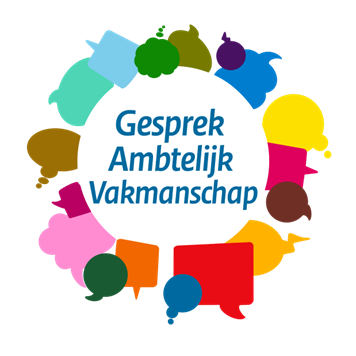 Terugblik filmlezing Loyale tegenspraak19 mei 2025
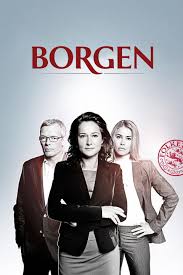 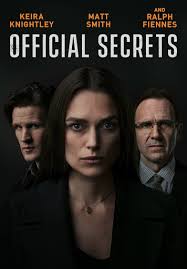 Beste collega’s, 
Wij willen jullie hartelijk bedanken voor het fijne gesprek waarin we dilemma’s rondom het geven en ontvangen van loyale tegenspraak hebben besproken. 
We willen jullie stimuleren om hierover met elkaar in gesprek te blijven. Niet alleen op bijeenkomsten, maar vooral in je dagelijkse werk. Mocht je daar wat hulp bij nodig hebben, gebruik de tools die wij aanbieden op onze website of neem contact met ons op. 
In dit document treffen jullie een korte terugblik op jullie bijeenkomst. 
Met vriendelijke groeten, 
Eline Veen-van der Veer enDebbie Gordens
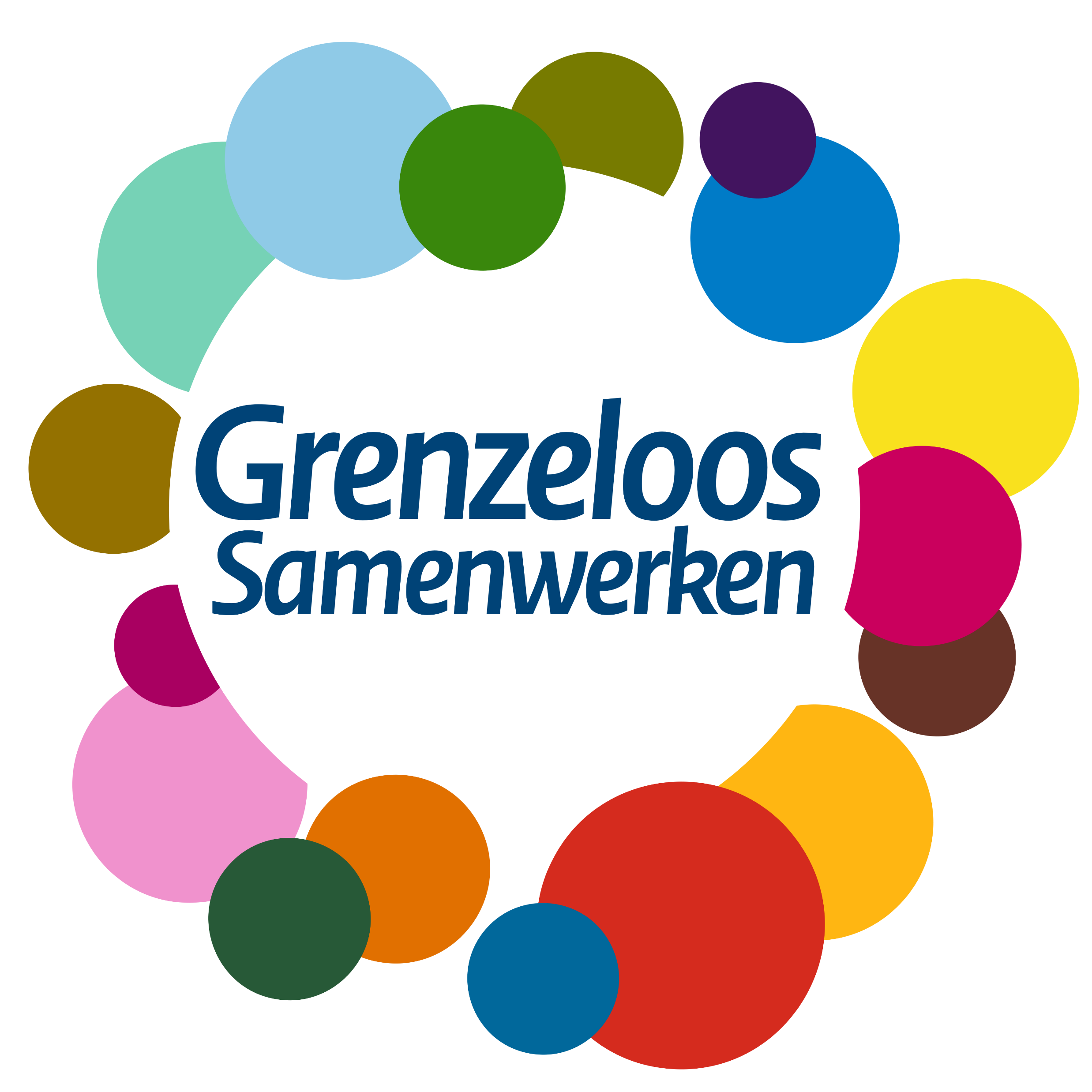 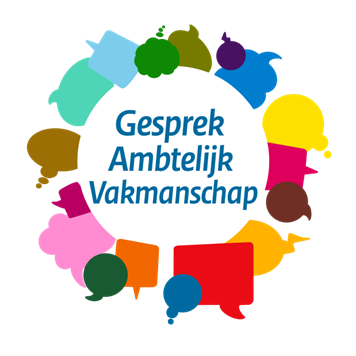 Filmlezing 
Loyale Tegenspraak 19 mei 2025

een aantal quotes
‘’De voorzitter heeft een rol in het ruimte bieden voor tegenspraak’’.
‘Je geeft advies en er wordt een besluit genomen. De implementatie vergeten we vaak’’.
LSD: Luisteren, samenvatten en doorvragen’’.
‘’Een veilige omgeving is nodig om je uit te kunnen spreken’’.
‘’Om je uit te spreken heb je steun vanuit je leidinggevende nodig’’.
‘’Het vragen om tegenspraak is een skill die aangeleerd moet worden’’.
‘’Ben je bewust van met wie je aan tafel zit’’.
‘’Je hebt jezelf als groep ermee als je diversiteit (in perspectieven) niet toelaat’’.
In gesprek
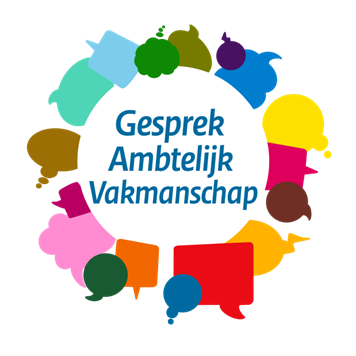 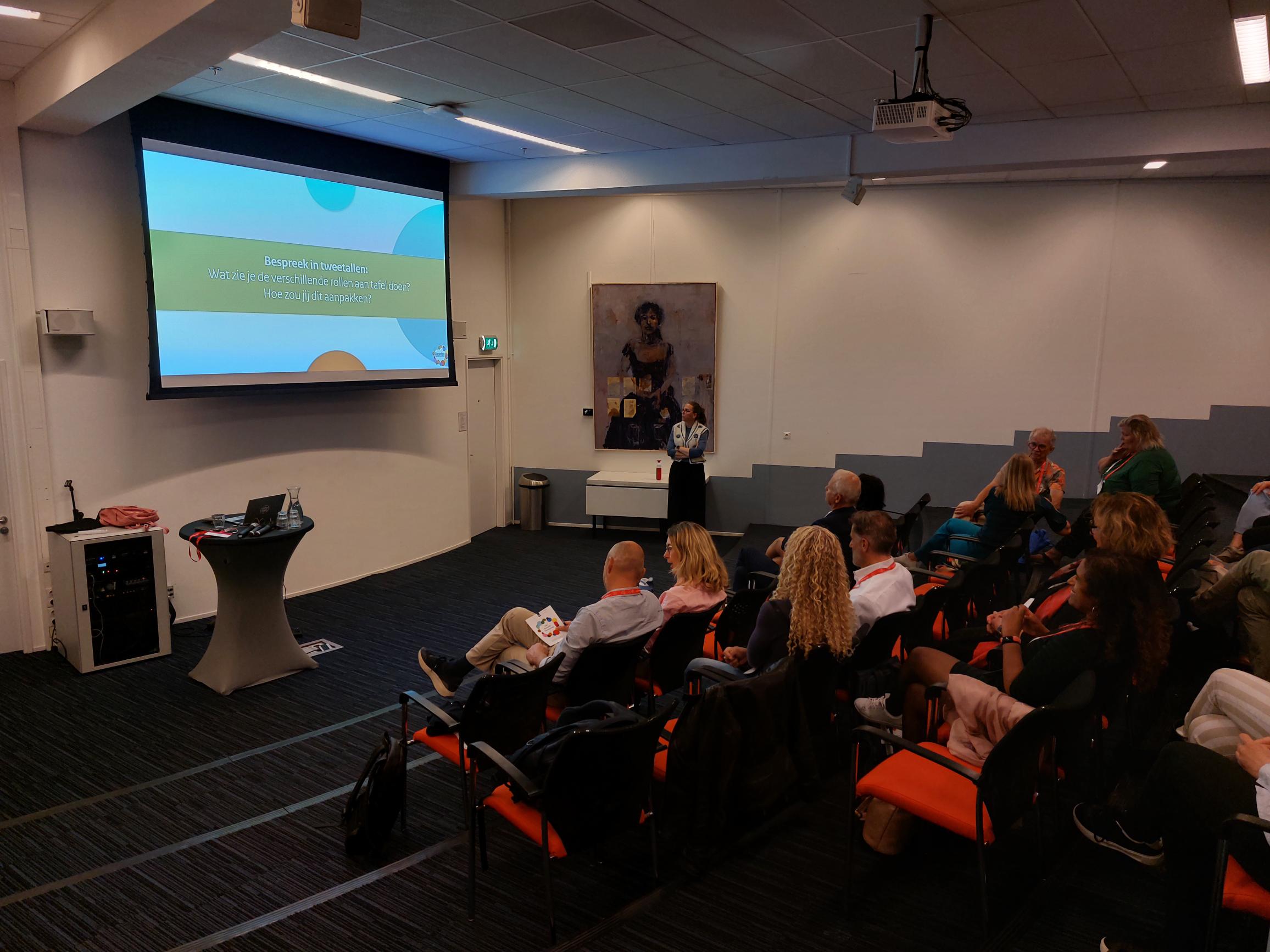 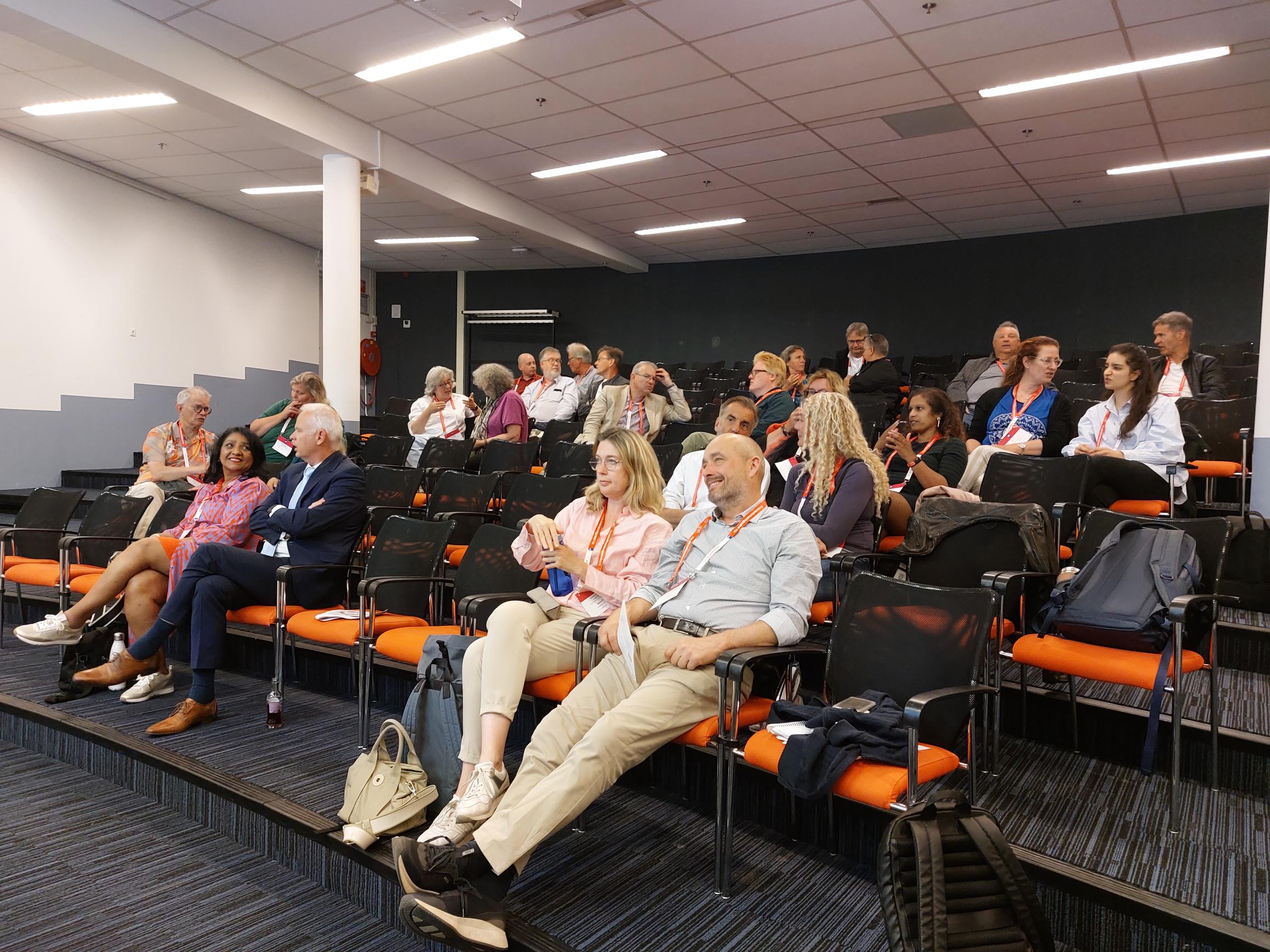 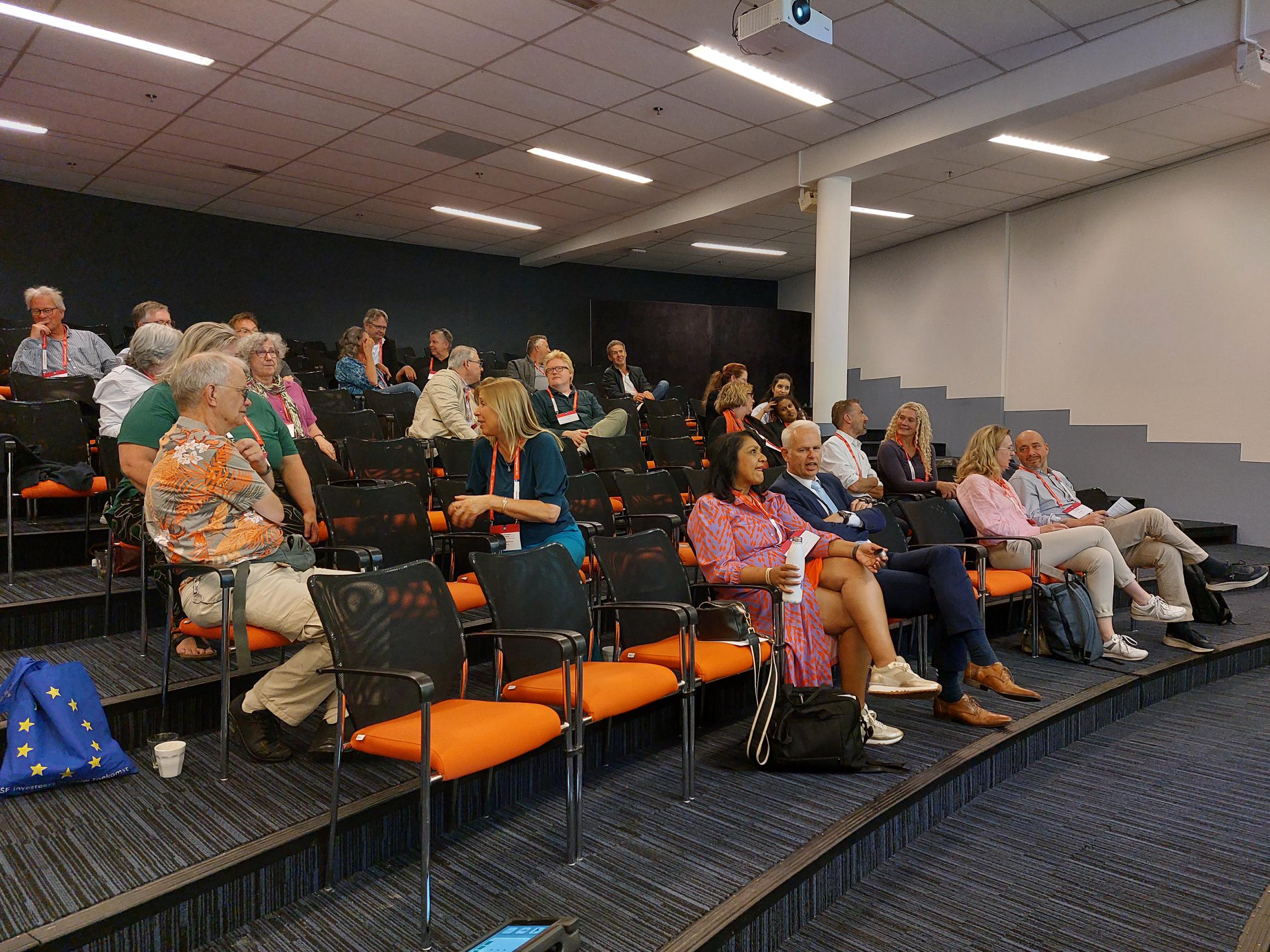 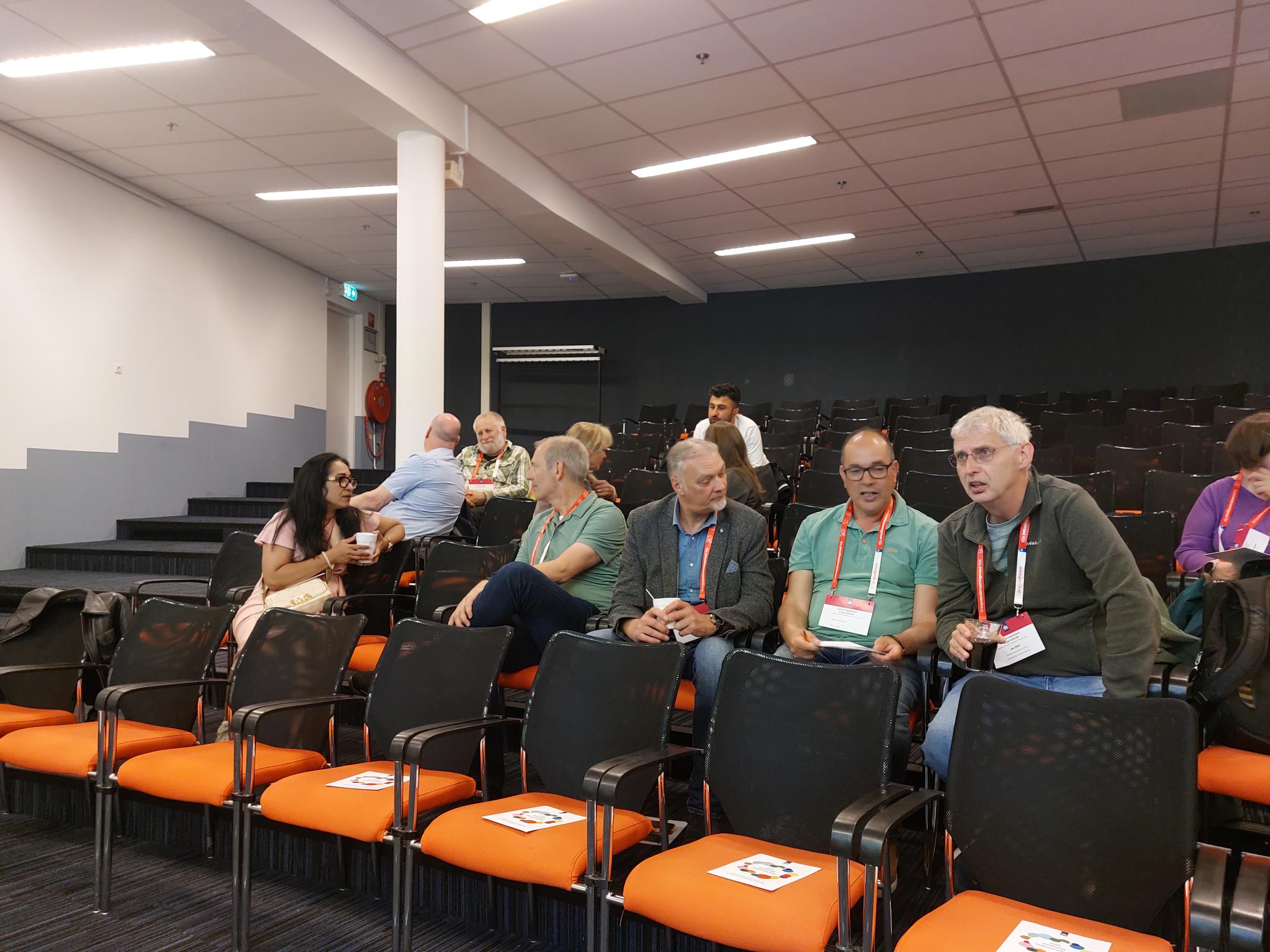 Inzichten
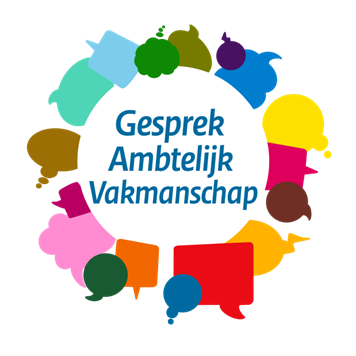 Het vragen om tegenspraak is een skill die aangeleerd moet worden. 
Sta altijd open voor (tegen) geluid. 
Sta naast elkaar en niet tegenover elkaar. 
Hoe je op te stellen in een besluitvormingsproces. 
Het helpt in het tegenspreken als de rollen duidelijk zijn en je steun krijgt vanuit je leidinggevende. 
Voordat je je uitspreekt zoek medestanders, anders kunnen mensen zich overvallen voelen. 
Dat gedrag belangrijk is en het contact met de ander.
Nodig herhaaldelijk de ander uit om zich uit te spreken / te adviseren.
Ook een minderheidsstandpunt is belangrijk.  
Wanneer iemand zich uitspreekt, vraag door en sta er voor open. 
Begrip voor elkaar! 
Luisteren, samenvatten, doorvragen. 
Er zijn vele vormen van loyaliteit.
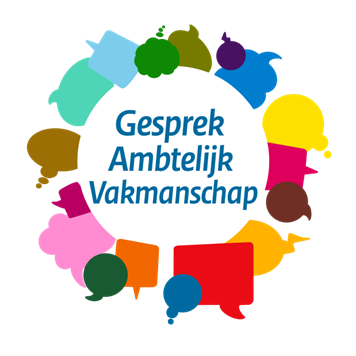 Wat vond je van het gesprek over Loyale Tegenspraak?
Jouw ervaring is voor ons belangrijk!  

We horen graag hoe jij het gesprek over Loyale Tegenspraak hebt ervaren en wat je hiermee kan in jouw werkpraktijk. Daar leren wij van en waar nodig kunnen wij de sessie inhoudelijk verder door ontwikkelen.  

Scan de QR-code en laat het ons weten!
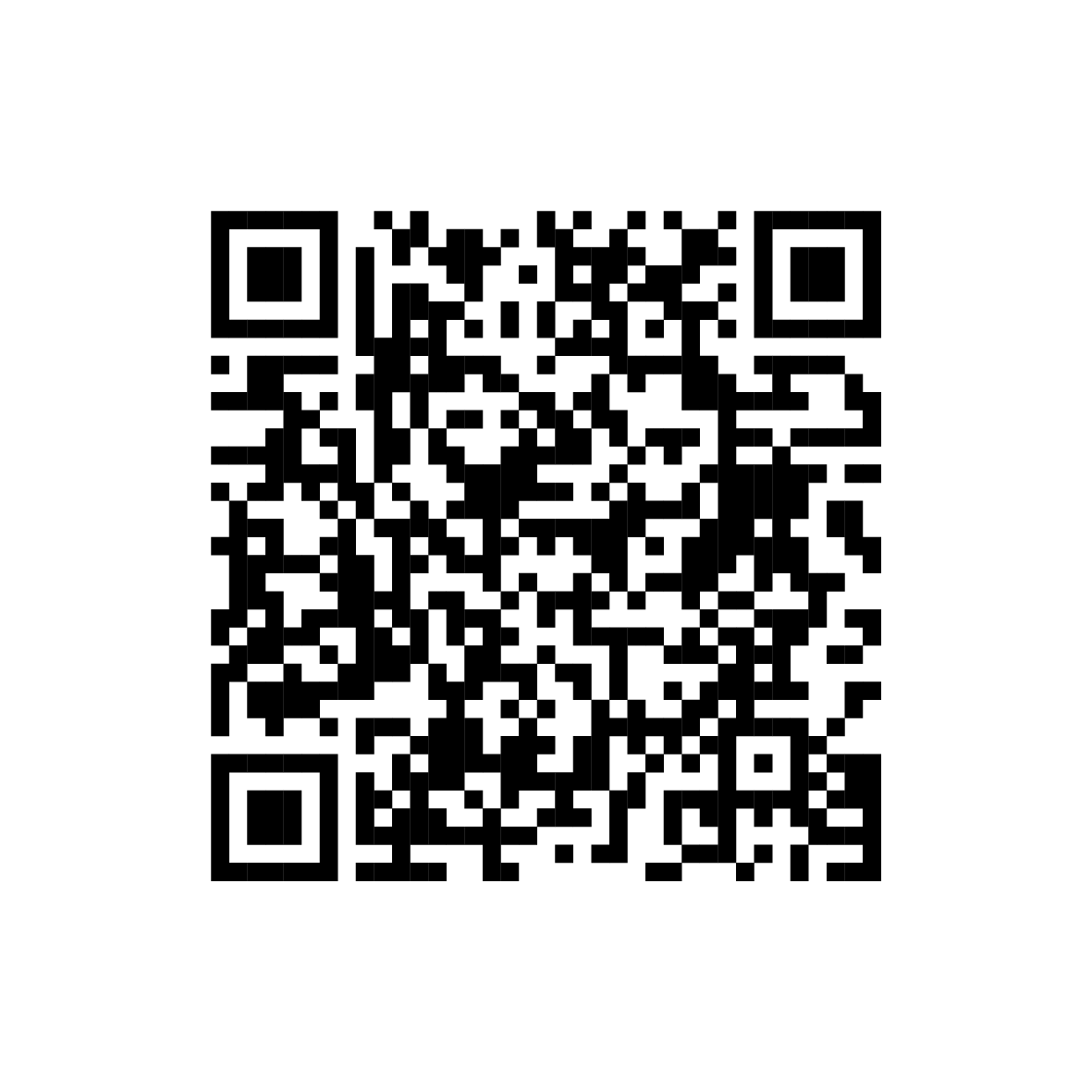 Scan de code of klik hier
Informatiebron
Gids Ambtelijk Vakmanschap, 
werken vanuit:

vertrouwen
	open, inclusief, integer
dienstbaarheid
	behoorlijk, toegankelijk, dienstverlenend
legitimiteit
	rechtmatig en rechtvaardig
de opgave
	grenzeloos samenwerken, mensgericht
verantwoordelijkheid
	doelgericht, doelmatig, aanspreekbaar
verantwoording
	navolgbaar, transparant
professionaliteit
	vakkundig, kritisch, verbeteringsgericht
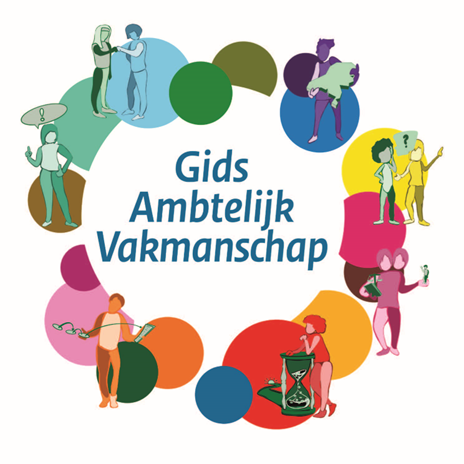 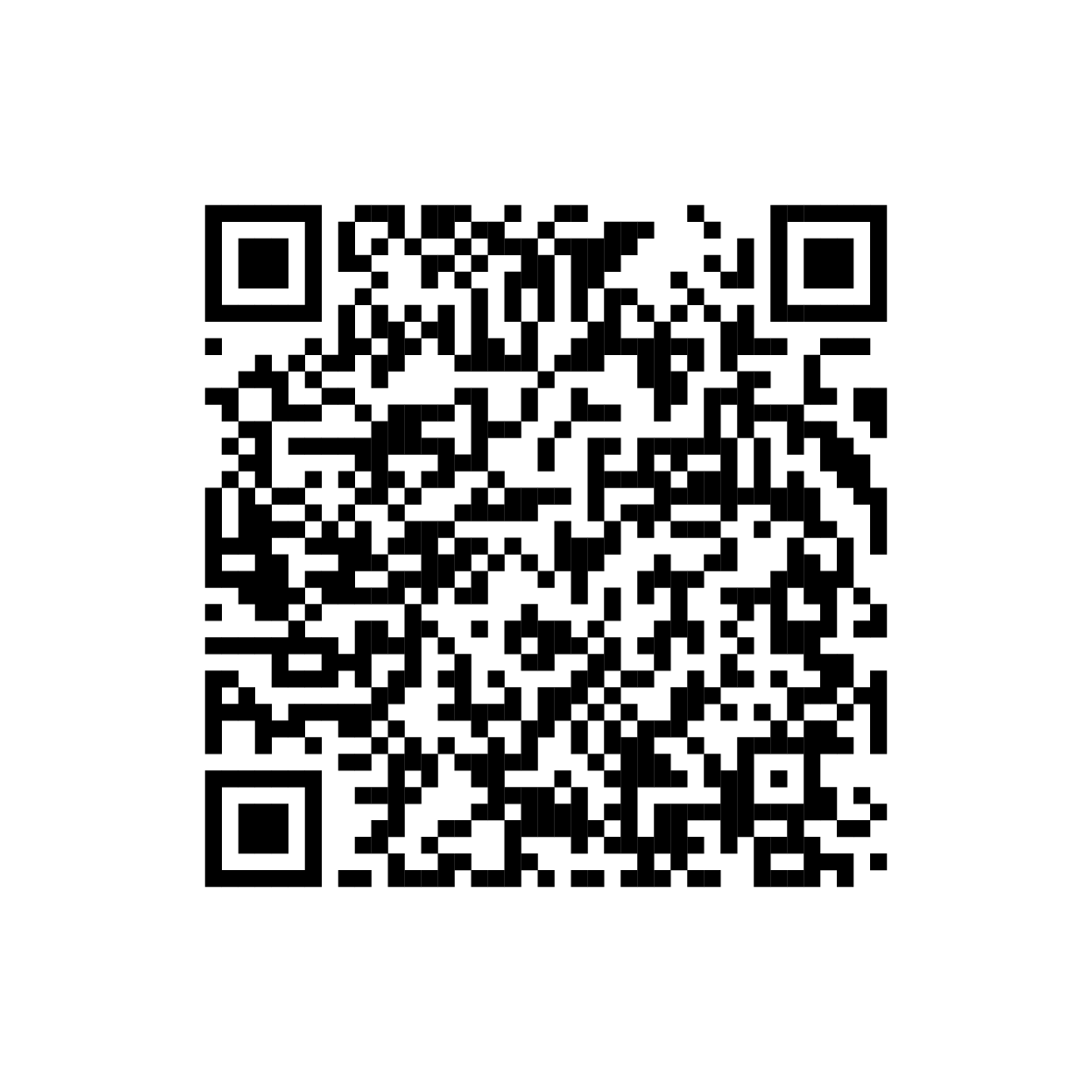 Scan de code of klik hier
Meer weten over 
Grenzeloos Samenwerken?
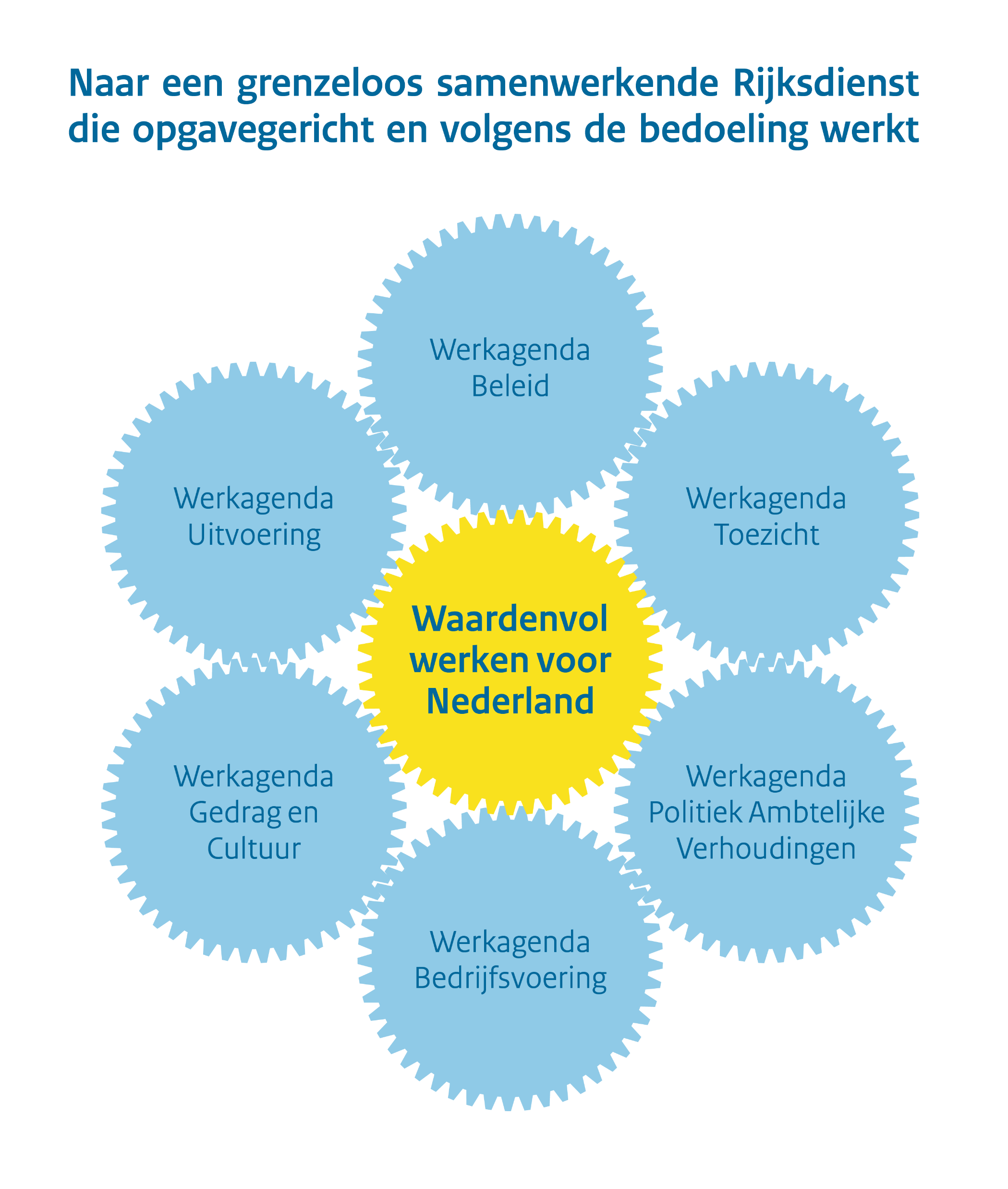 Lees meer op
www.grenzeloossamenwerken.nl
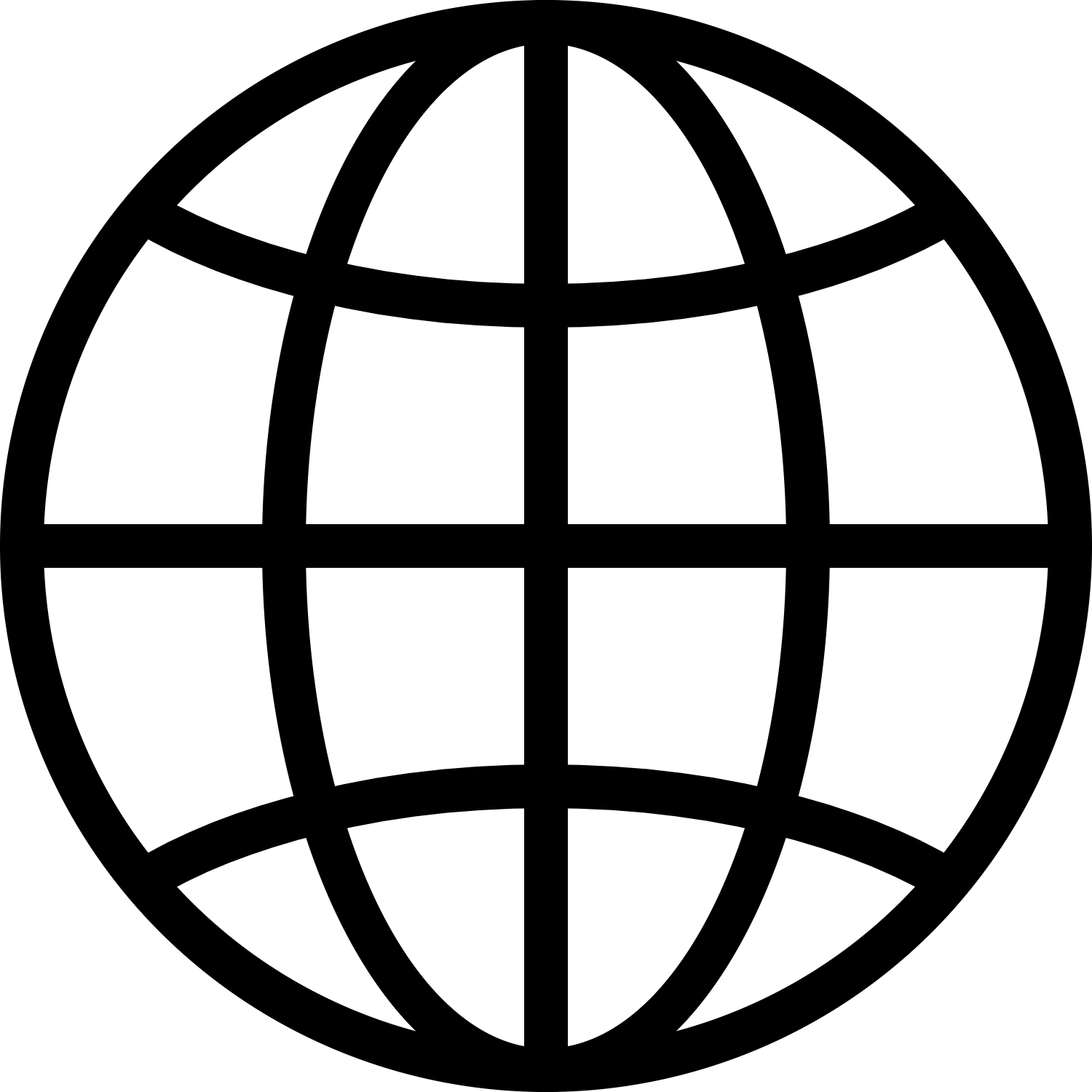 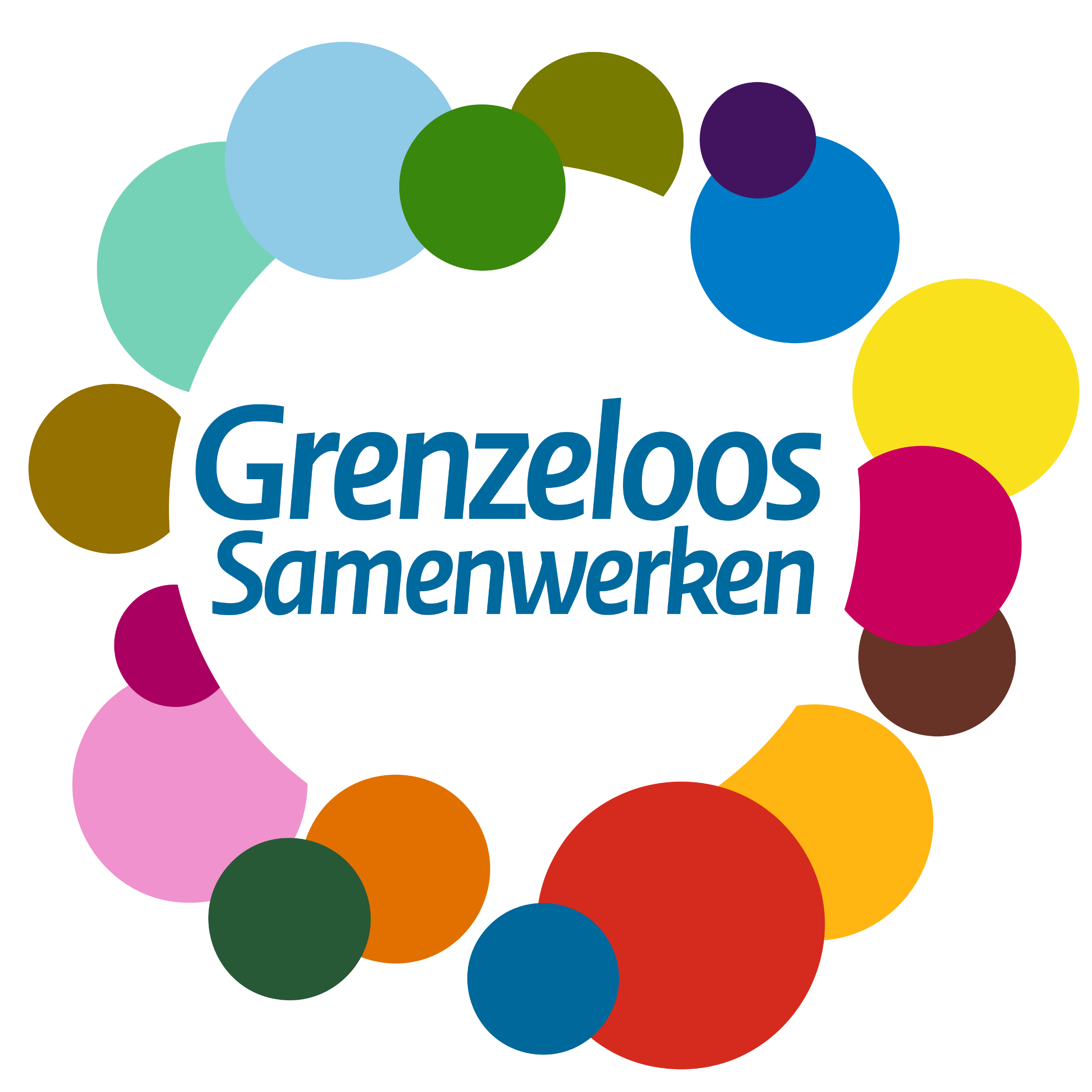 Neem contact met ons op via grenzeloossamenwerken@rijksoverheid.nl
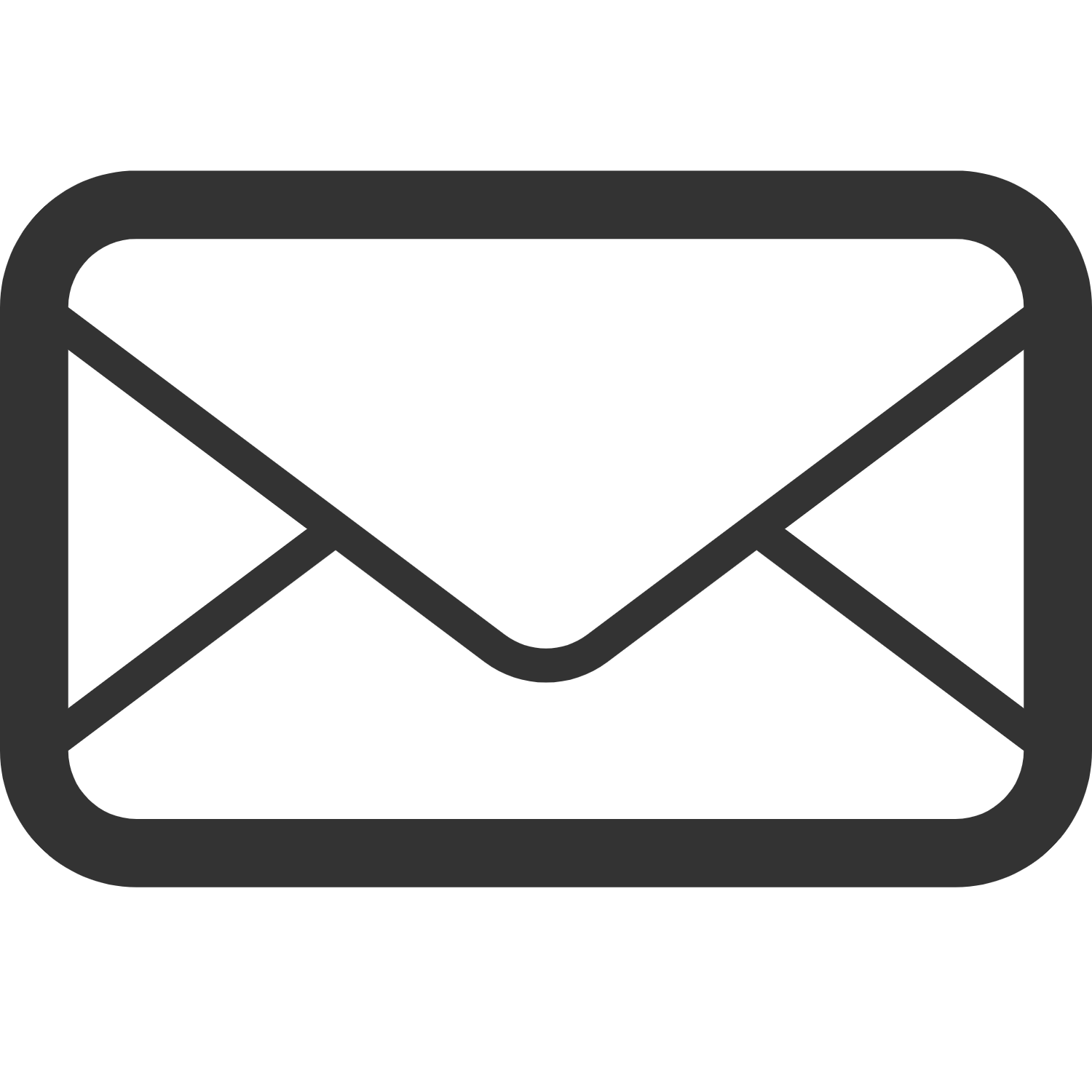 Volg Grenzeloos Samenwerken
op Linkedin
Grenzeloos Samenwerken is onderdeel van Waardenvol werken voor Nederland: de gezamenlijke ontwikkelagenda voor de versterking van de Rijksdienst
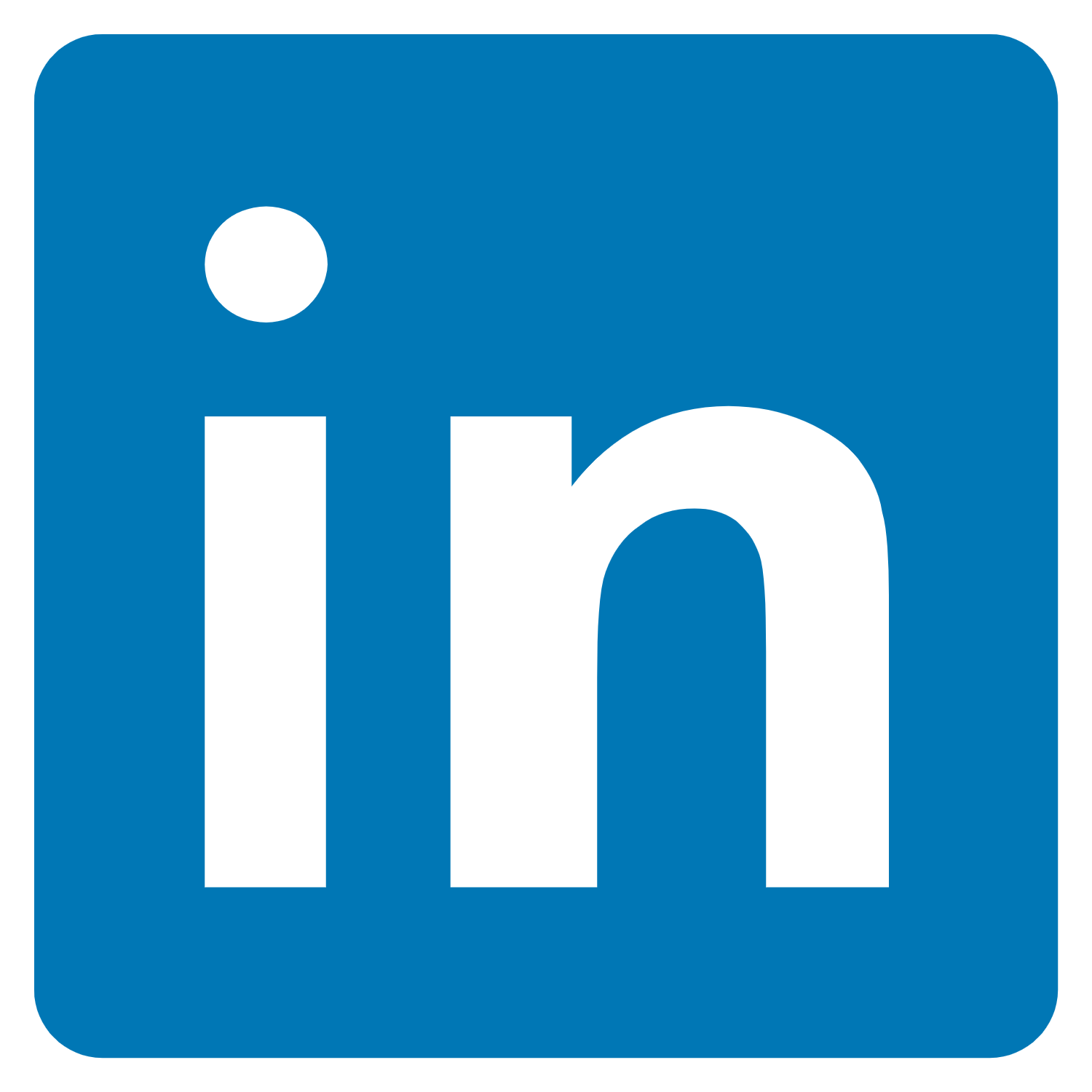